Муниципальное автономное дошкольное образовательное учреждение 
«Детский сад №7 «Незабудка»
«Педагогический дуэт»
Воспитатели: 
Герт Н.В.
Ваганова Е.Г.
Наставничество - способ передачи знаний, умений, навыков молодому специалисту от более опытного и знающего, предоставление помощи и совета, оказание необходимой поддержки в ходе которой молодой и начинающий педагог практически осваивает персональные приемы под непосредственным руководством  педагога-наставника.
Ваганова Екатерина Григорьевна  молодой специалист
Герт Наталья Викторовна 
наставник
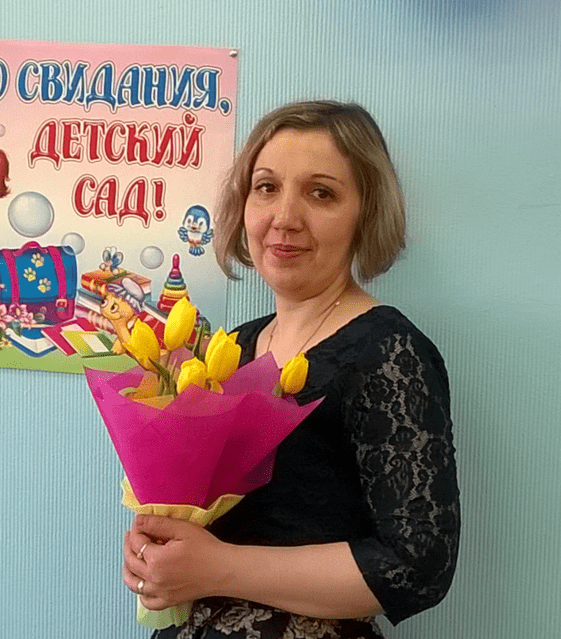 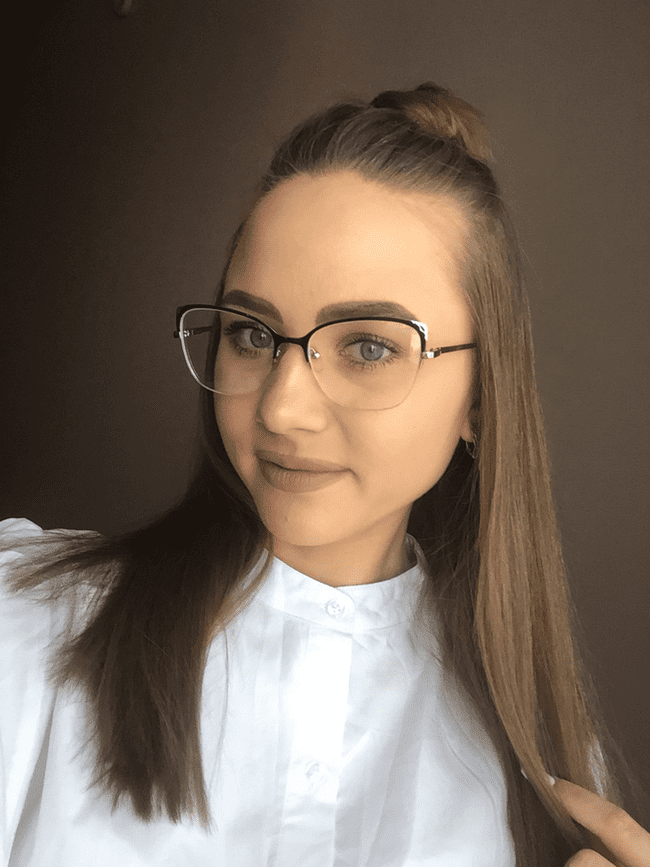 Целью работы ставлю оказание помощи молодому педагогу адаптироваться в новых условиях педагогической деятельности, дать возможность раскрыть свои профессиональные качества,
творческие способности с помощью различных форм работы.
Задачи:
оказать методическую помощь молодому педагогу в повышении уровня организации воспитательно-образовательной деятельности;
помогать в ведении документации воспитателя;
применять различные формы и методы в работе с детьми;
организовывать работу  по образовательным областям;
общие вопросы организации работы с родителями
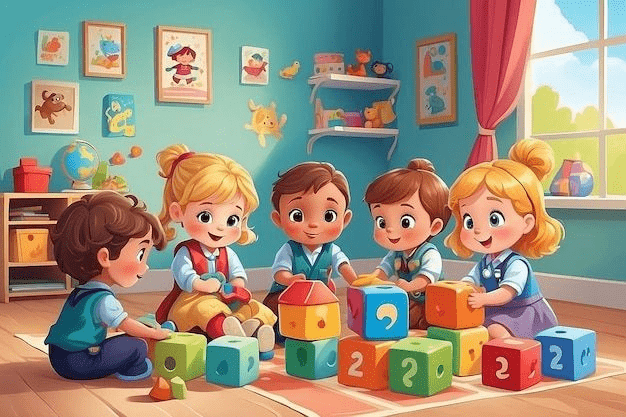 Этапы развития наставничества:
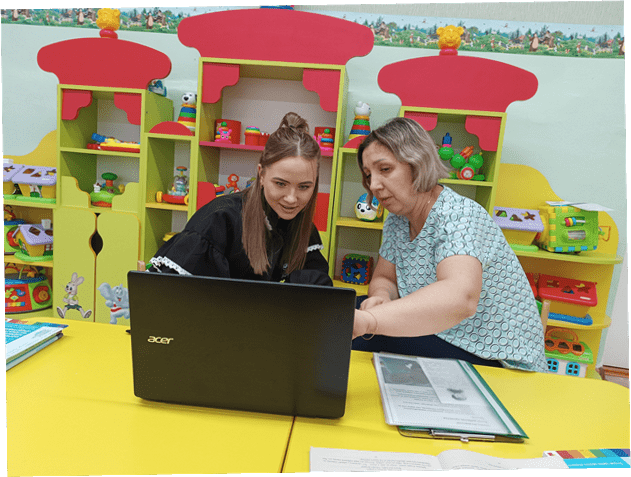 Собеседование, консультации
Анкетирование  (диагностика адаптации молодого специалиста в профессиональной деятельности)
Тестирование (выявление знаний и затруднений молодого специалиста процессе воспитательно-образовательной деятельности)
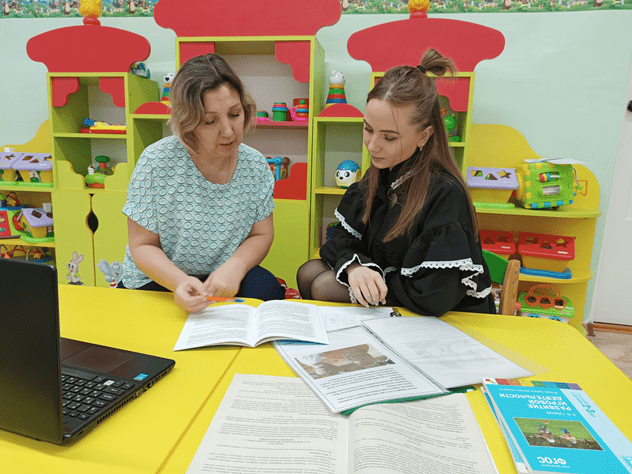 Разработка и реализация индивидуального плана профессионального развития молодого специалиста
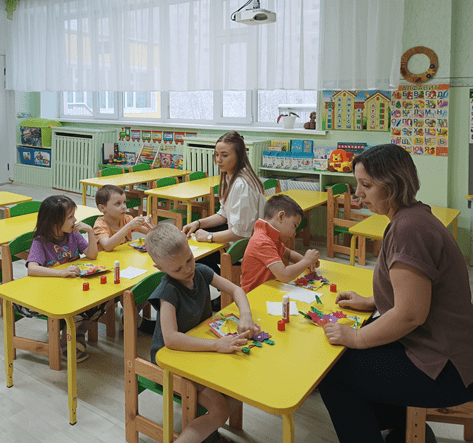 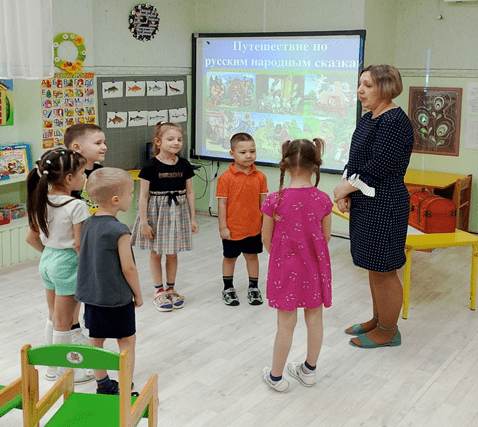 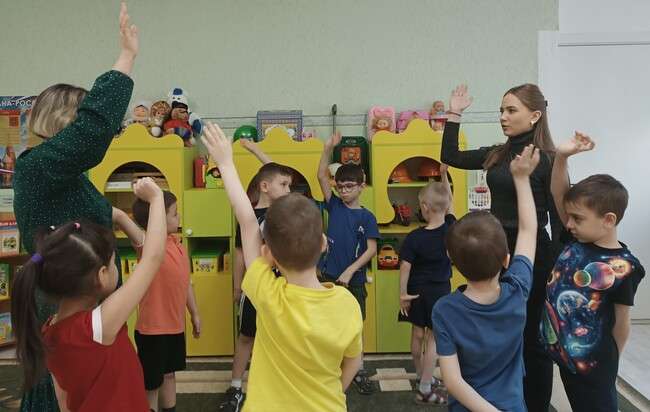 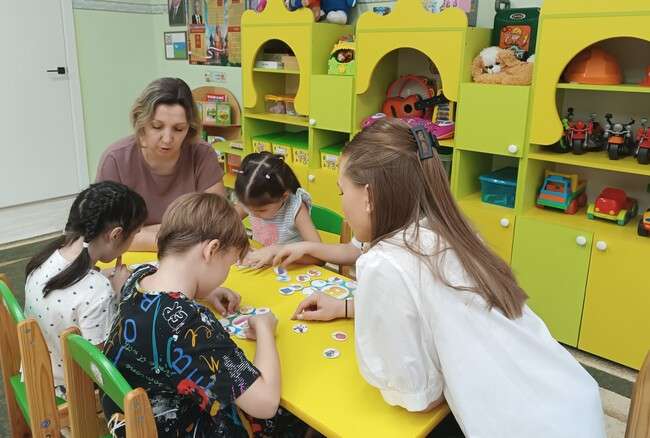 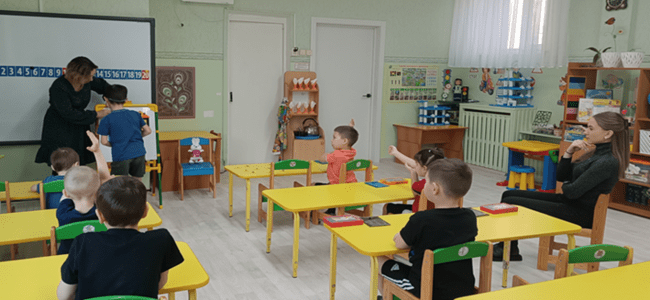 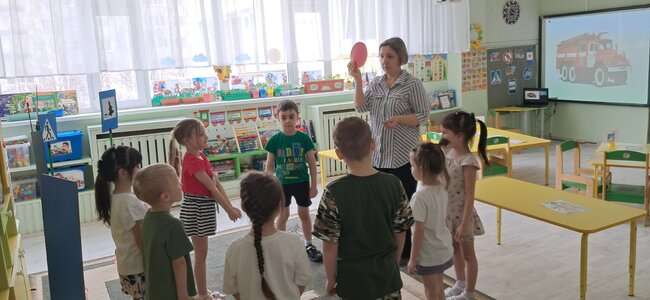 Контрольная оценка готовности молодого специалиста
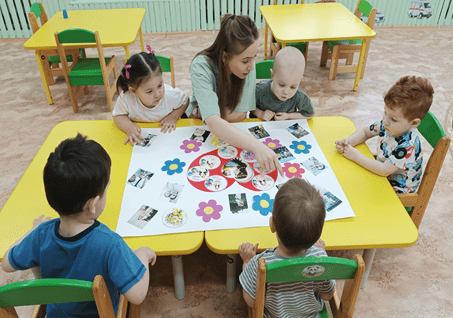 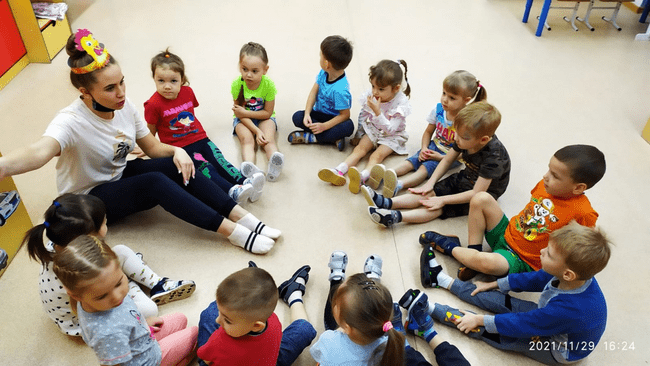 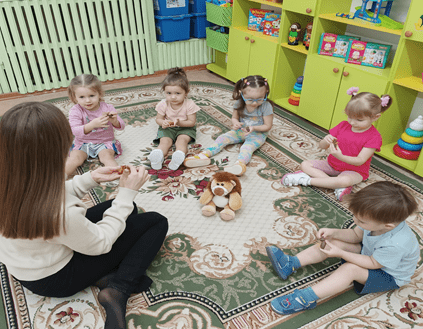 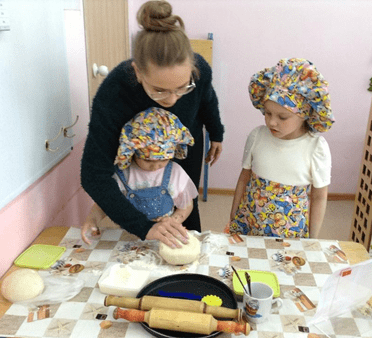 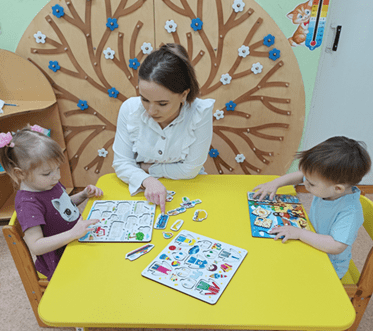 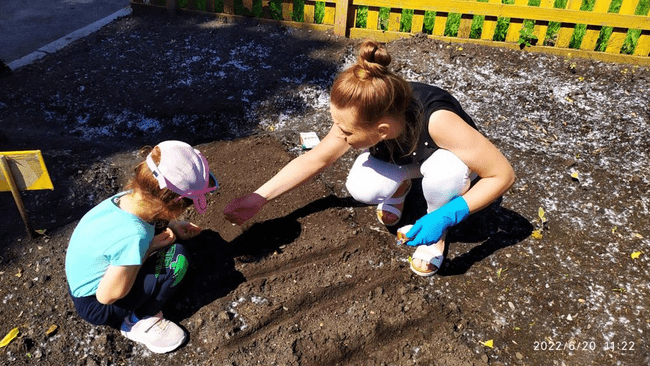 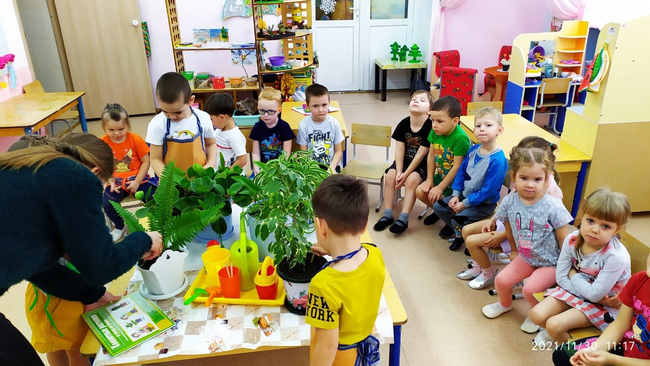 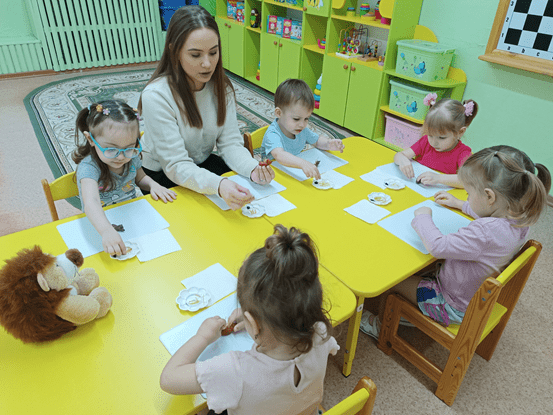 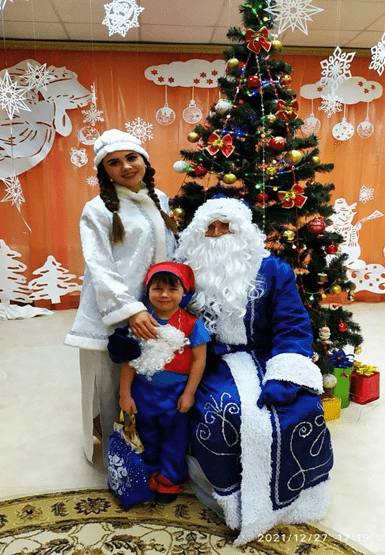 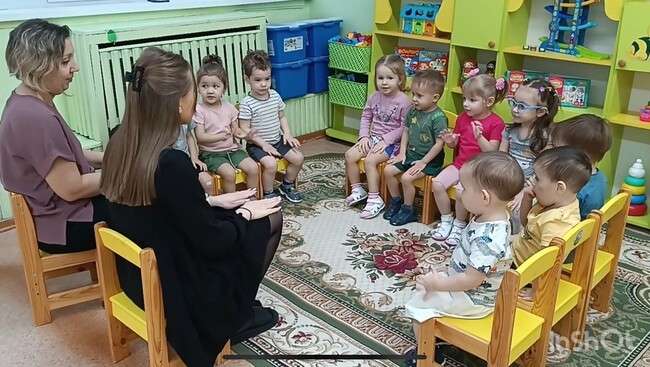 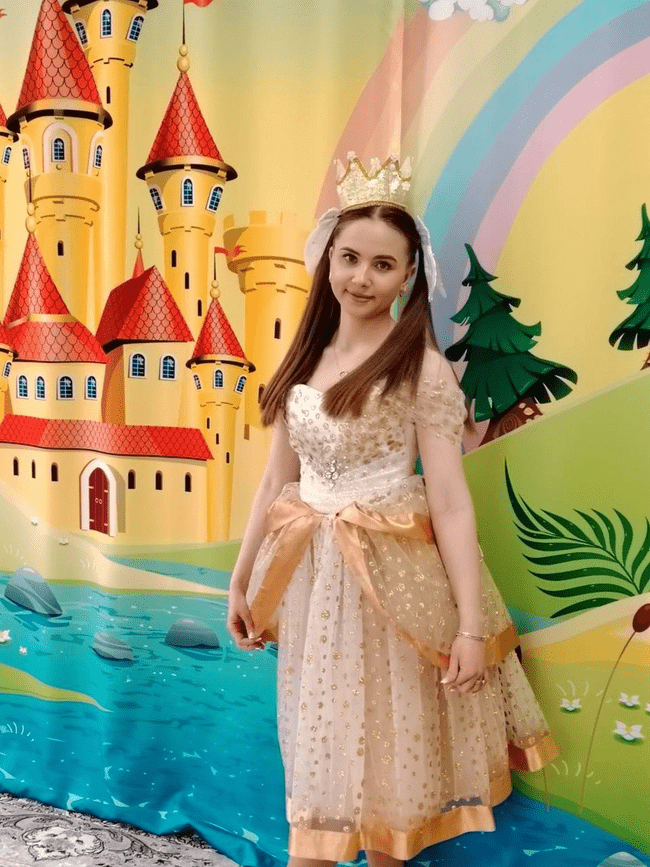 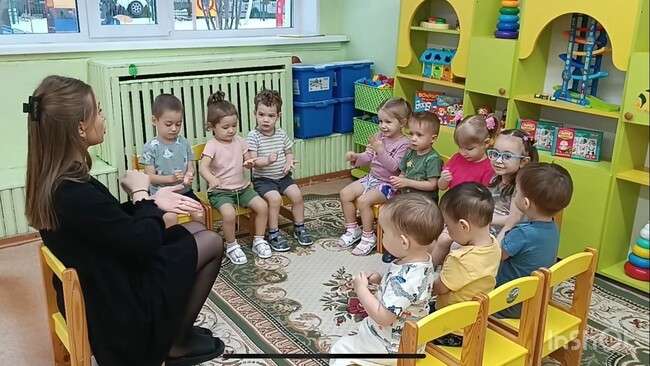 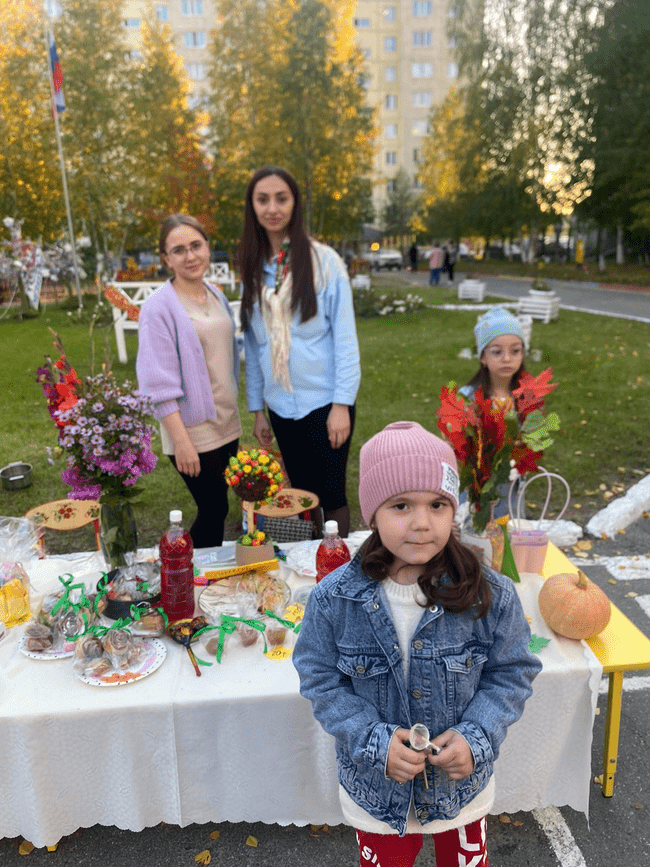 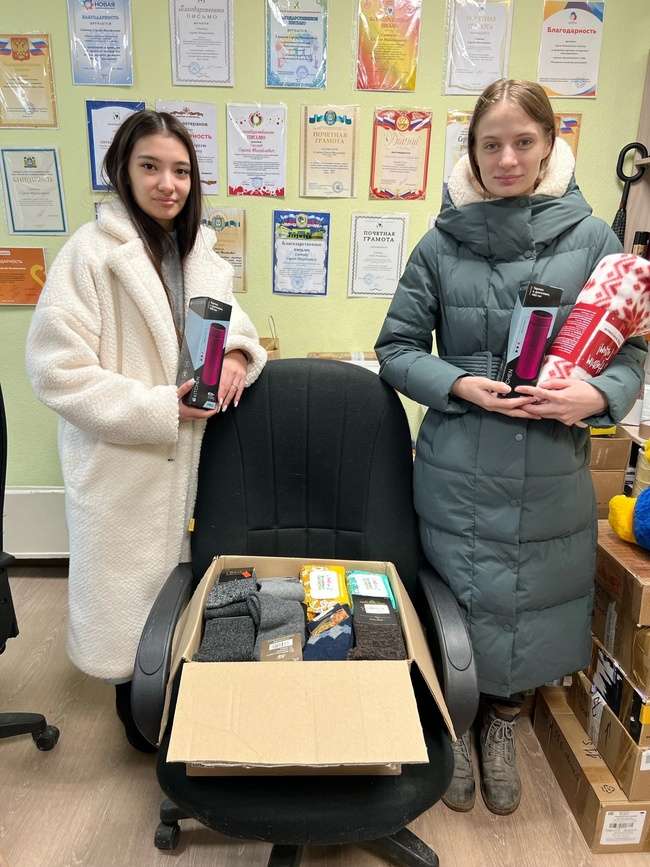